Fakultet pravnih naukaRaspored predavanja za ponedeljak 18.09.2023.
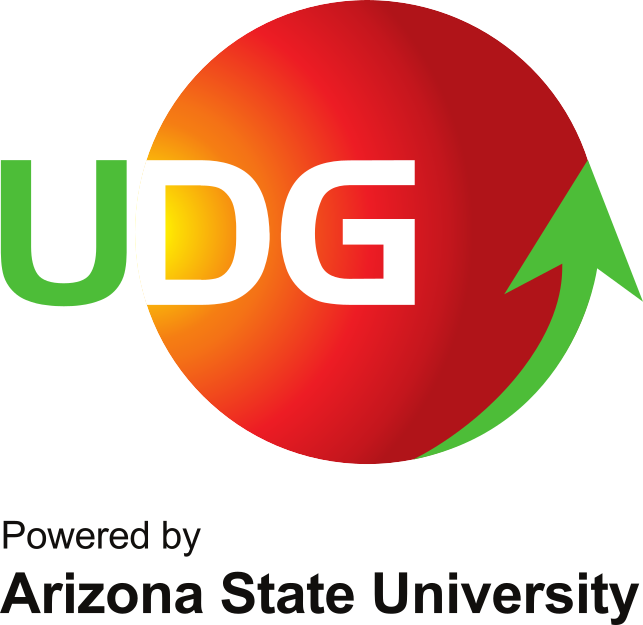 I godina 
8.00-9.30h Rimsko privatno pravo (V) – A1

II godina
8.00-9.30h Nasljedno pravo (P) – S11
11.45-13.15h Krivično pravo I (P+V) – A1

III godina
11.30-13.00h Obligaciono pravo II (V) -  S11
Fakultet pravnih naukaRaspored predavanja za utorak 19.09.2023.
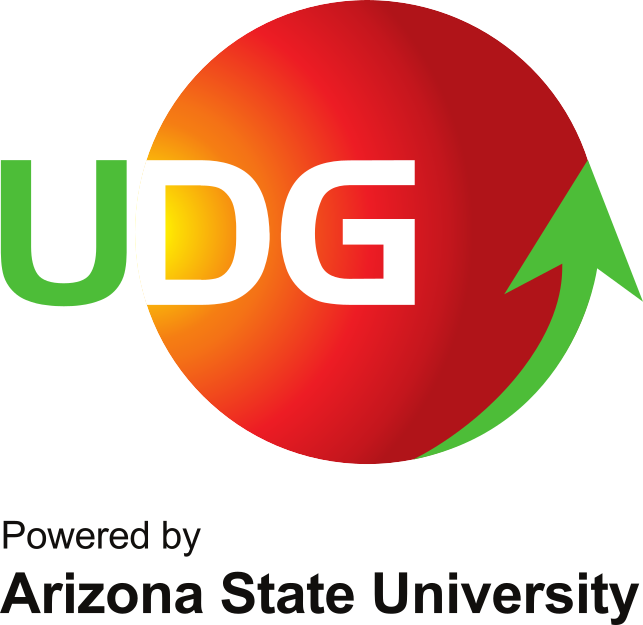 I godina
8.00-10.30h Sociologija (P+V)  - A1
10.45-12.15h Pravna istorija (V) - A1

II godina
8.00-9.30h Stvarno pravo (P) – S11

III godina
8.00-9.30h Međunarodno javno pravo (V) – AP
Fakultet pravnih naukaRaspored predavanja za srijedu 20.09.2023.
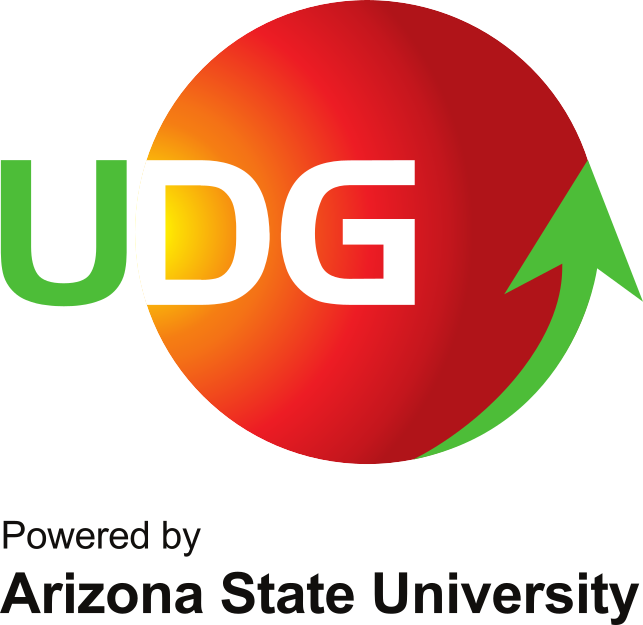 I godina
8.00-9.30h Jurisprudencija (P) – A1
9.45-11.15h Jurisprudencija (V) – A1

II godina
9.45-11.15h Stvarno pravo (V) – S11
11.45-13.15h Radno pravo (P+V) – A1

III godina
15.15-16.45h Kompanijsko pravo (V) – S11
17.00-19.15h Međunarodno privatno pravo (V) – S11